Example Schedules for Hosting a College Application Campaign Event
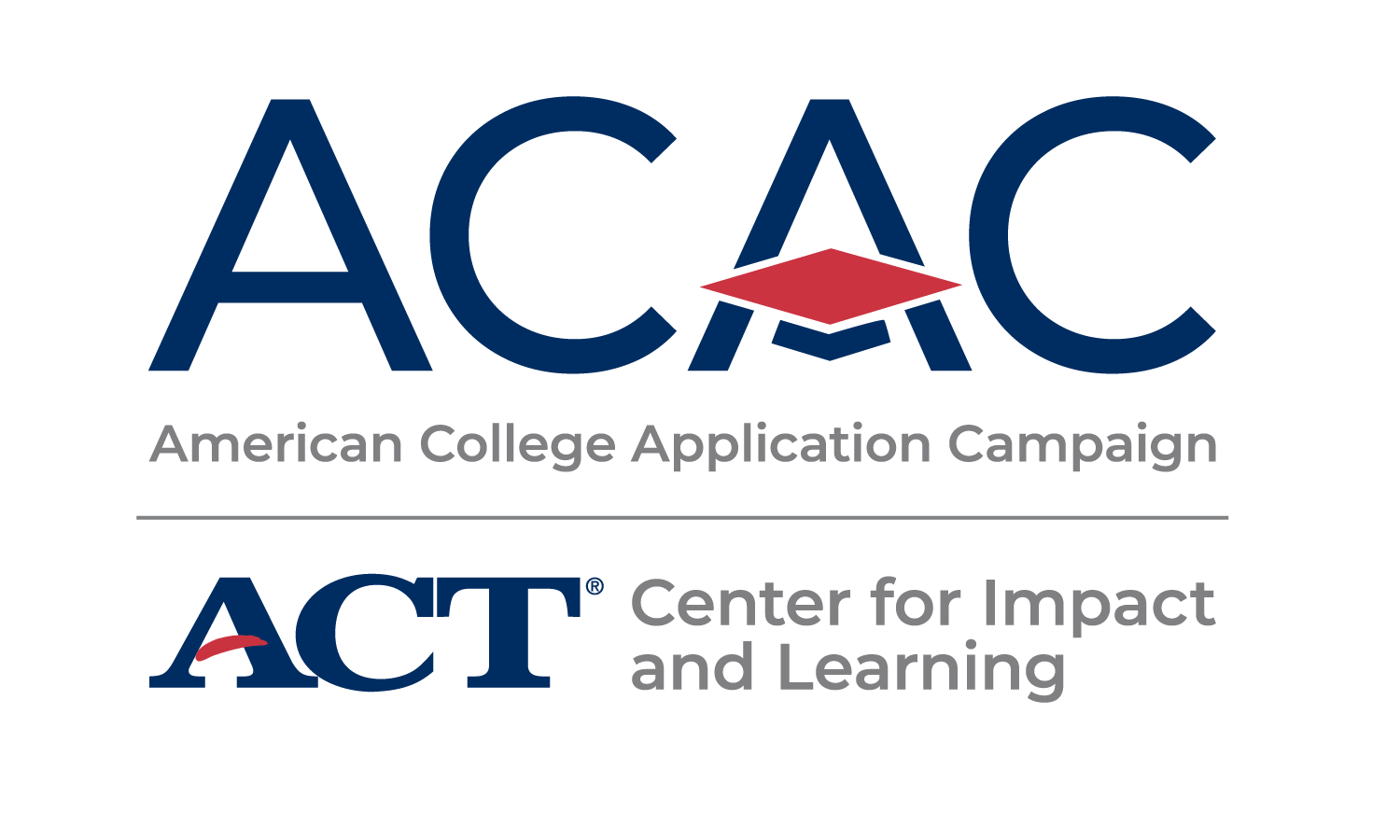 Basic Schedule Ideas from Participating Schools
Utilize a class that all seniors have such as English. During their class period, students visit the computer lab or library to complete college applications.
Group students based on last name and schedule specific hours through the day or week (students will miss different classes based on their personal schedule)
Depending on how large of a student body, you may be able to schedule every senior in one day or it may day a full week.
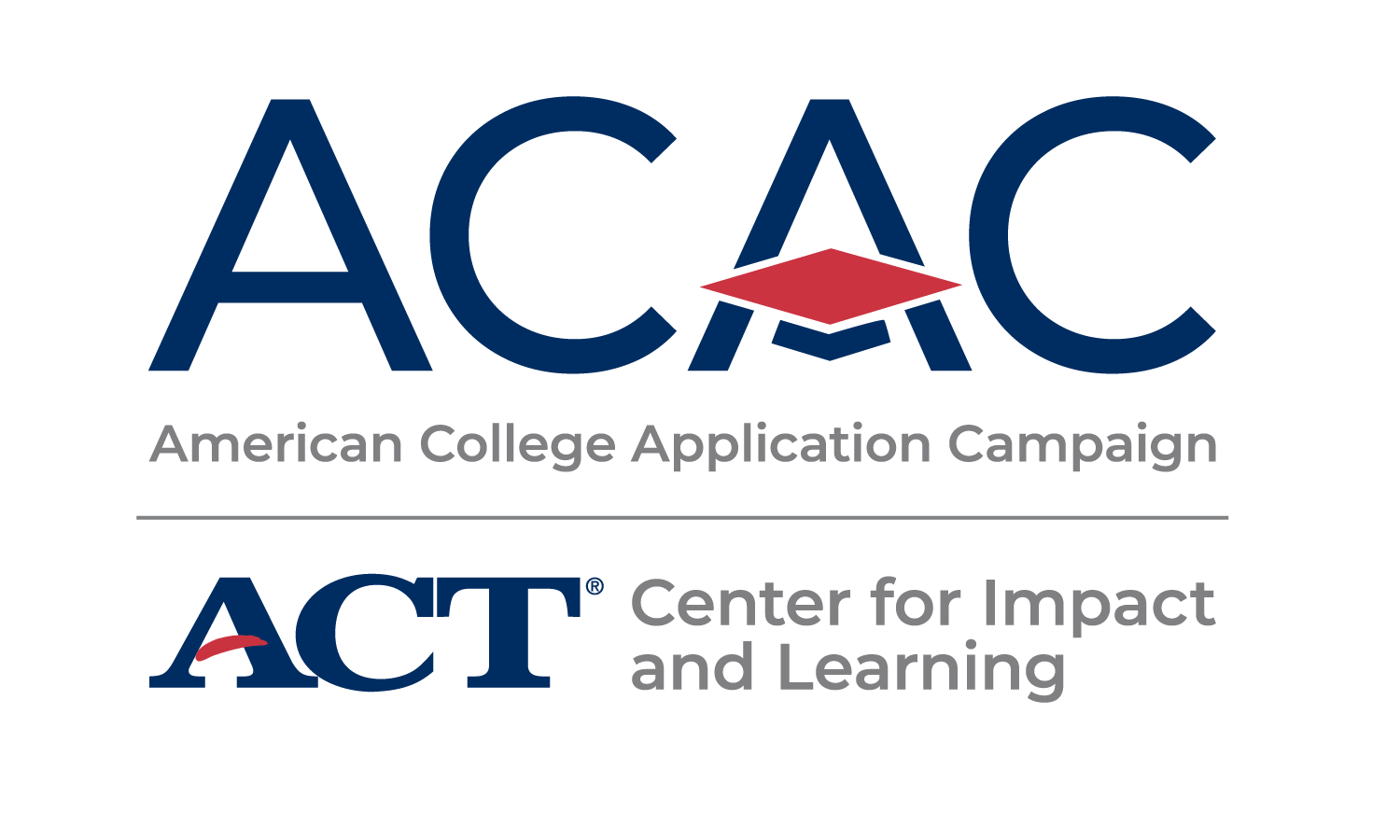 Sam Barlow High School - Schedule
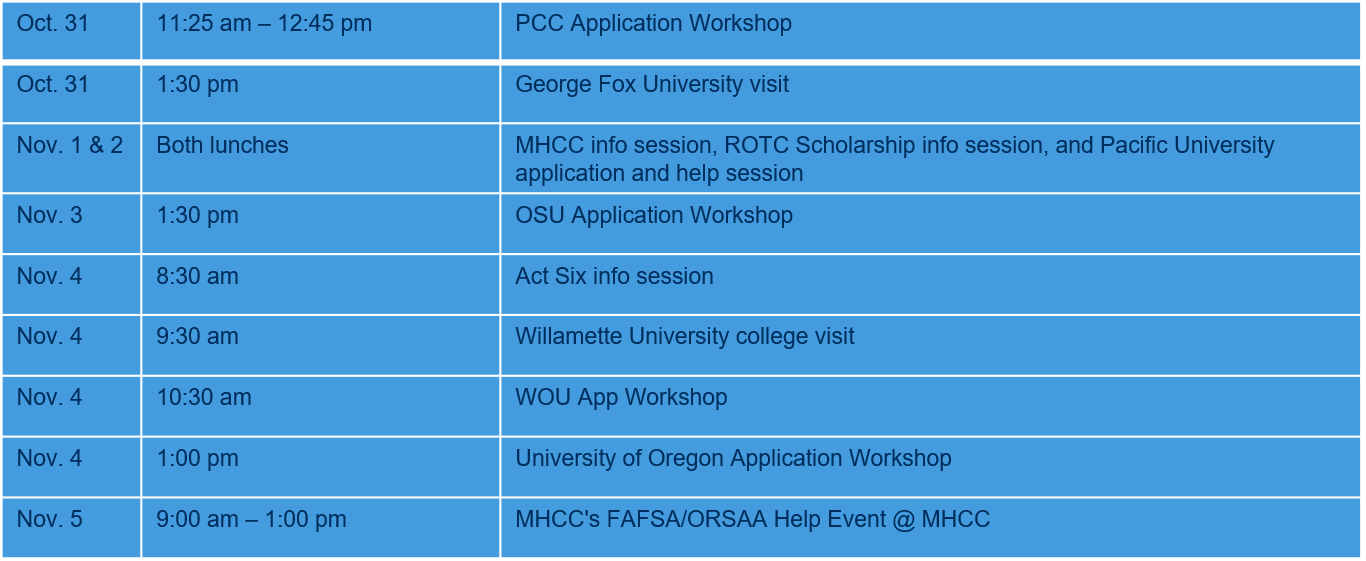 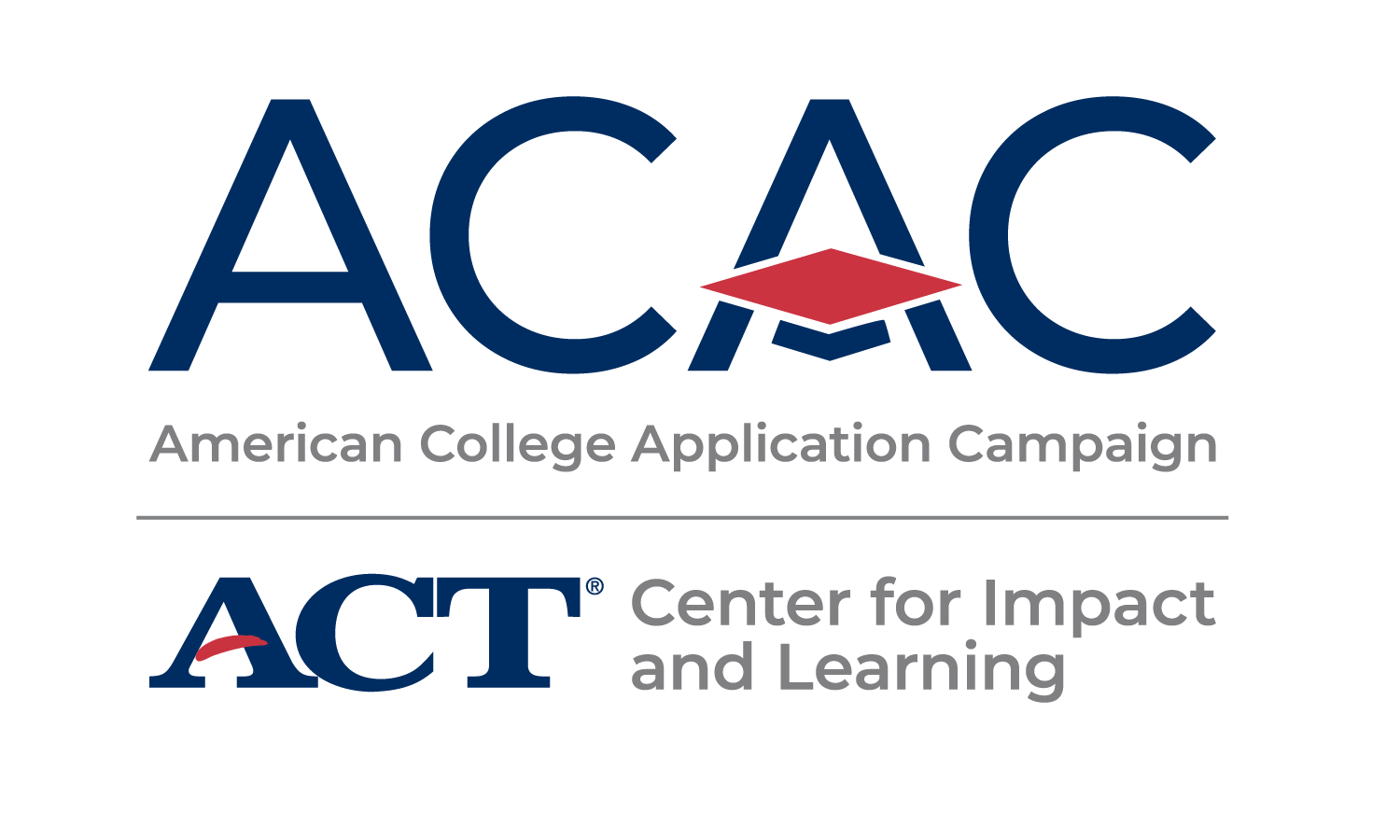 Sam Barlow High School - Schedule
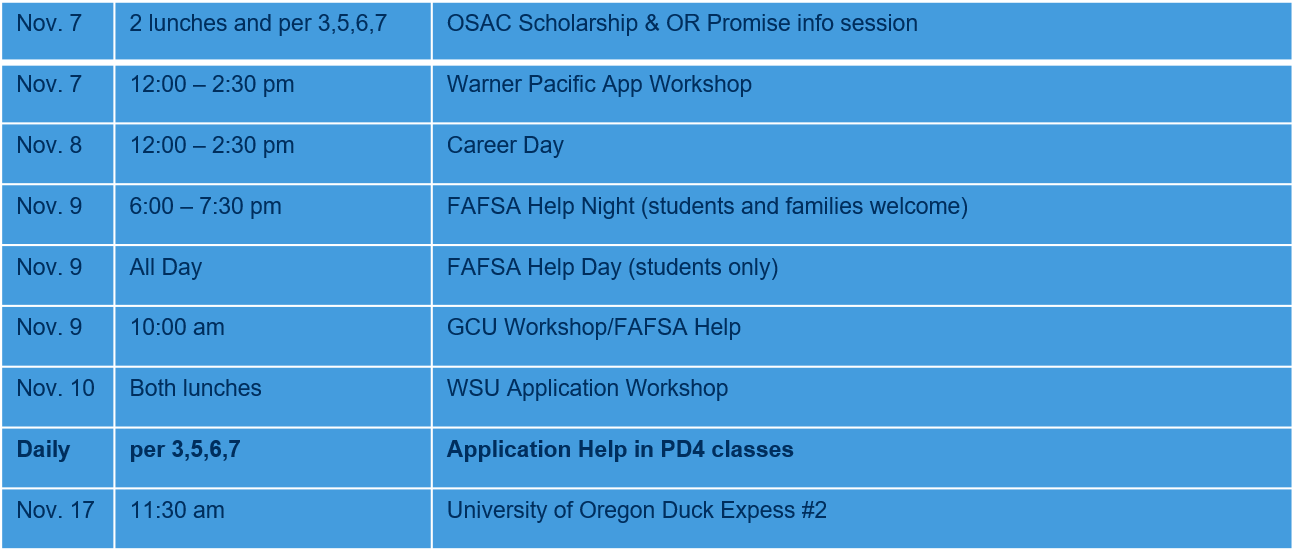 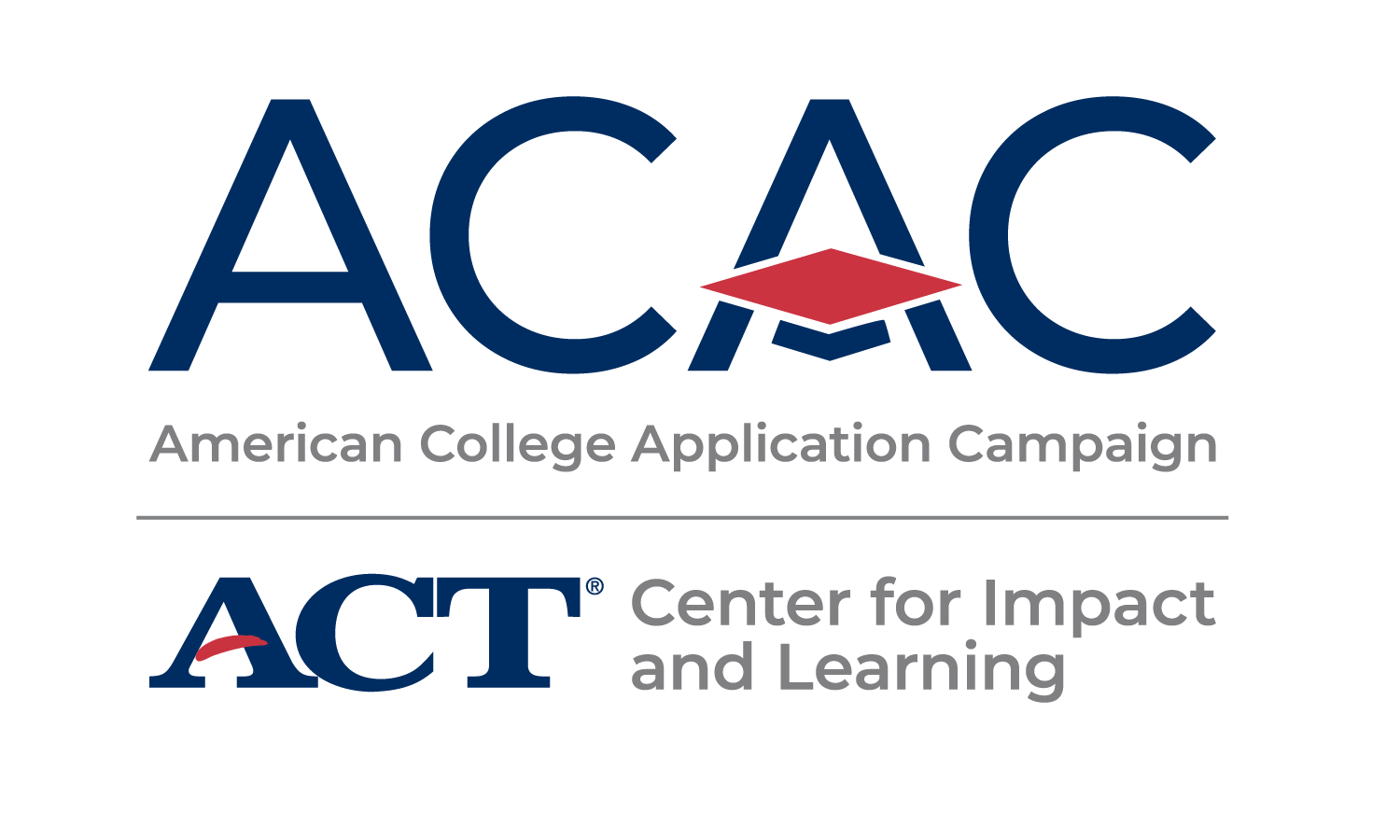 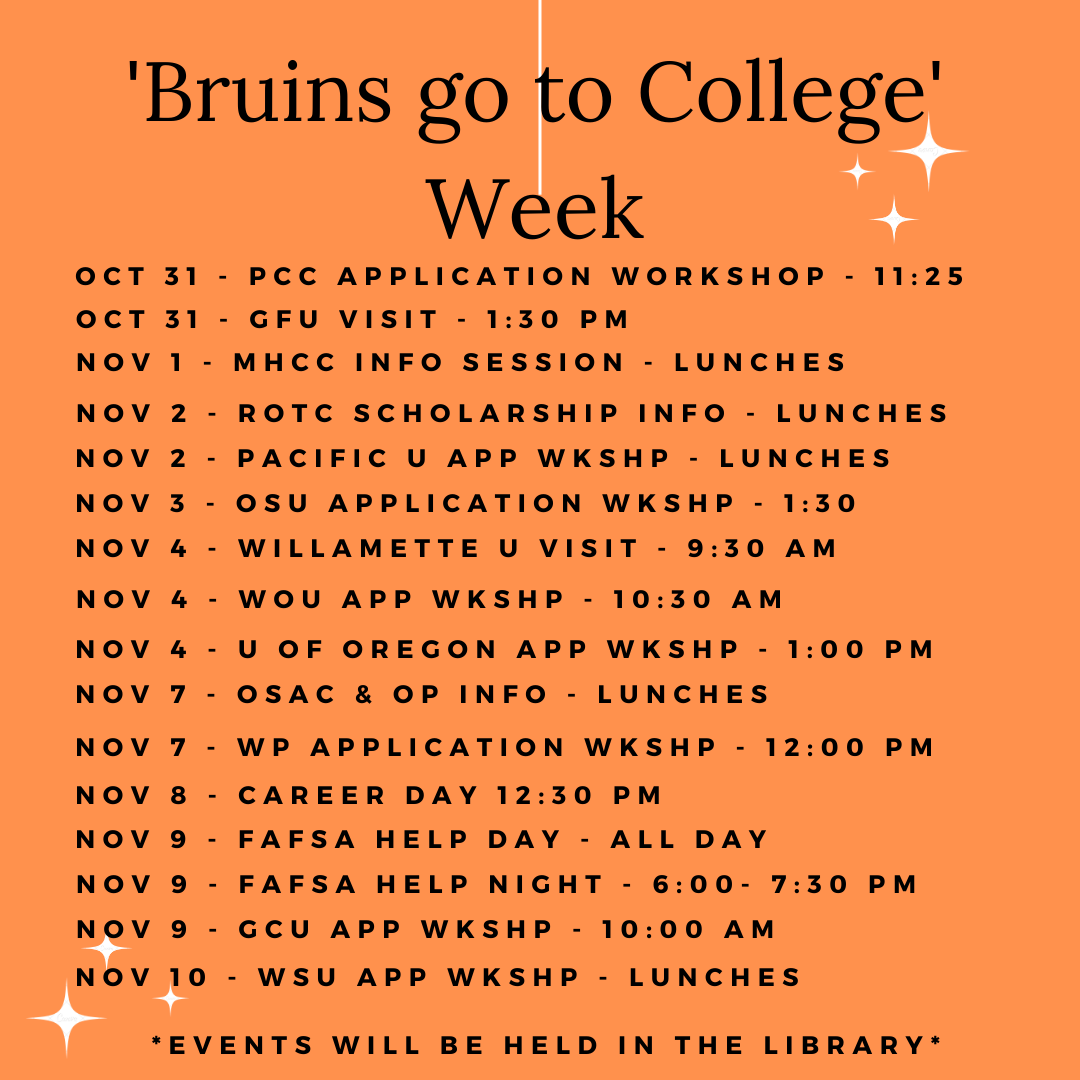 Sam Barlow High School Schedule
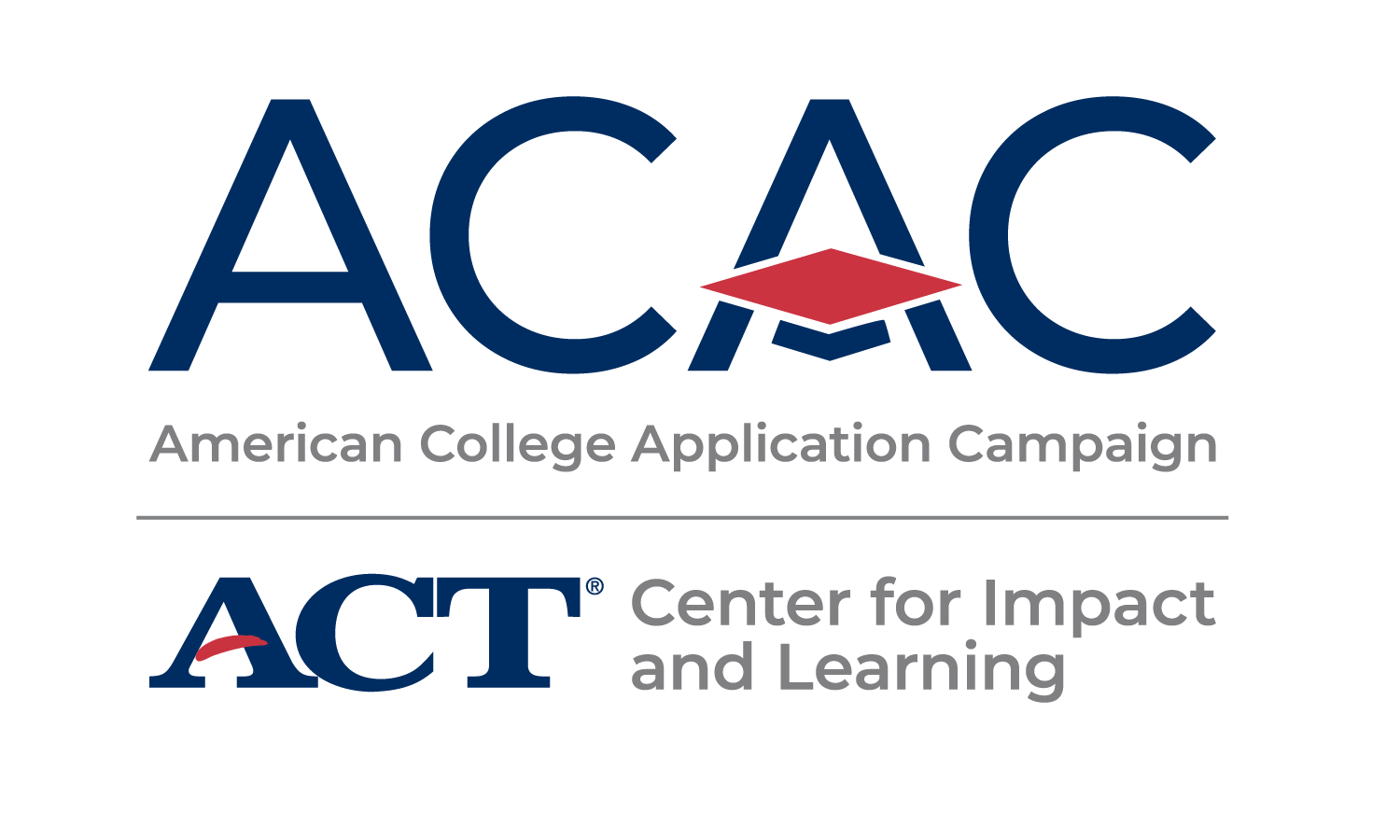 Sol C Johnson High School - Schedule
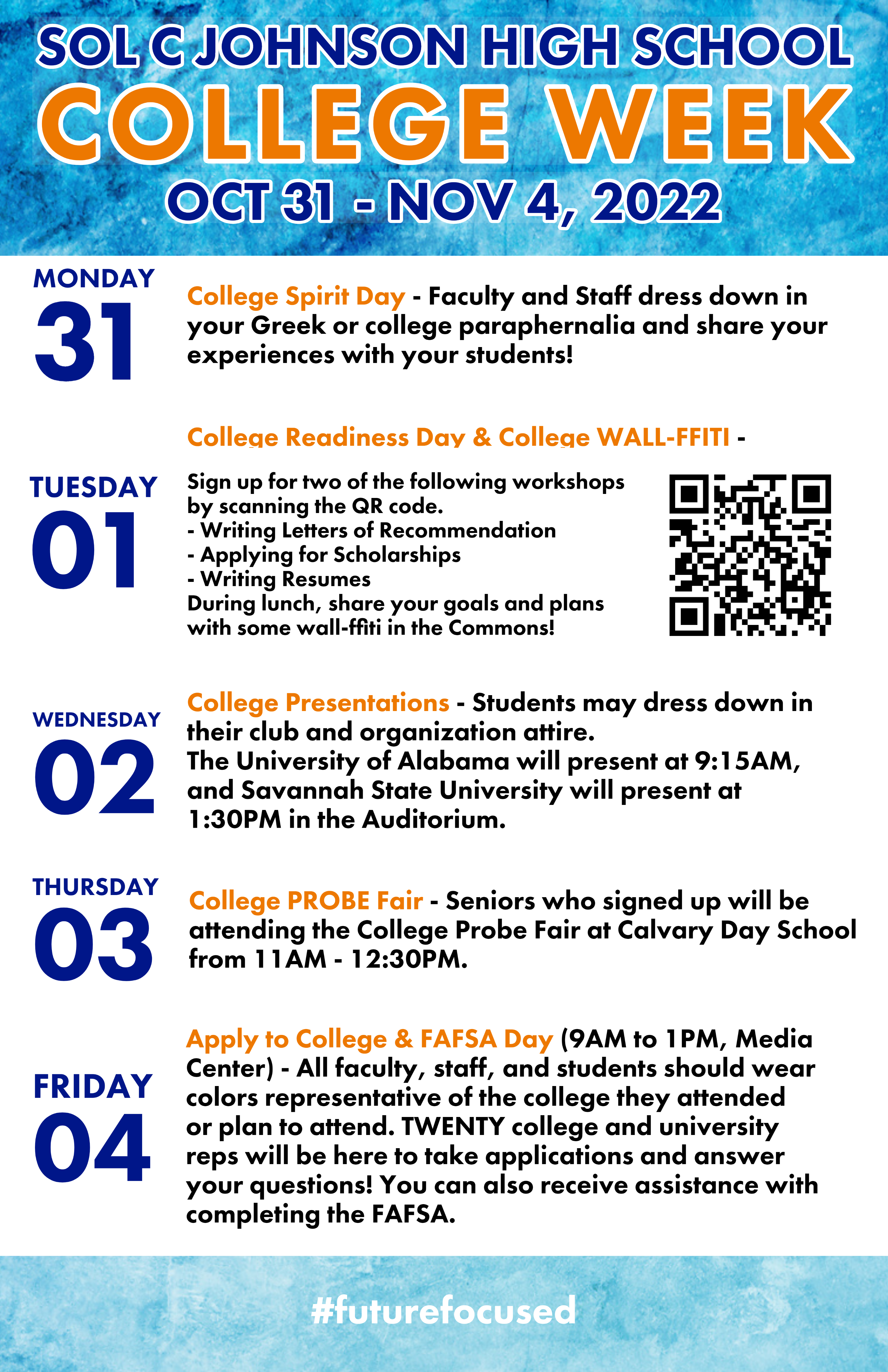 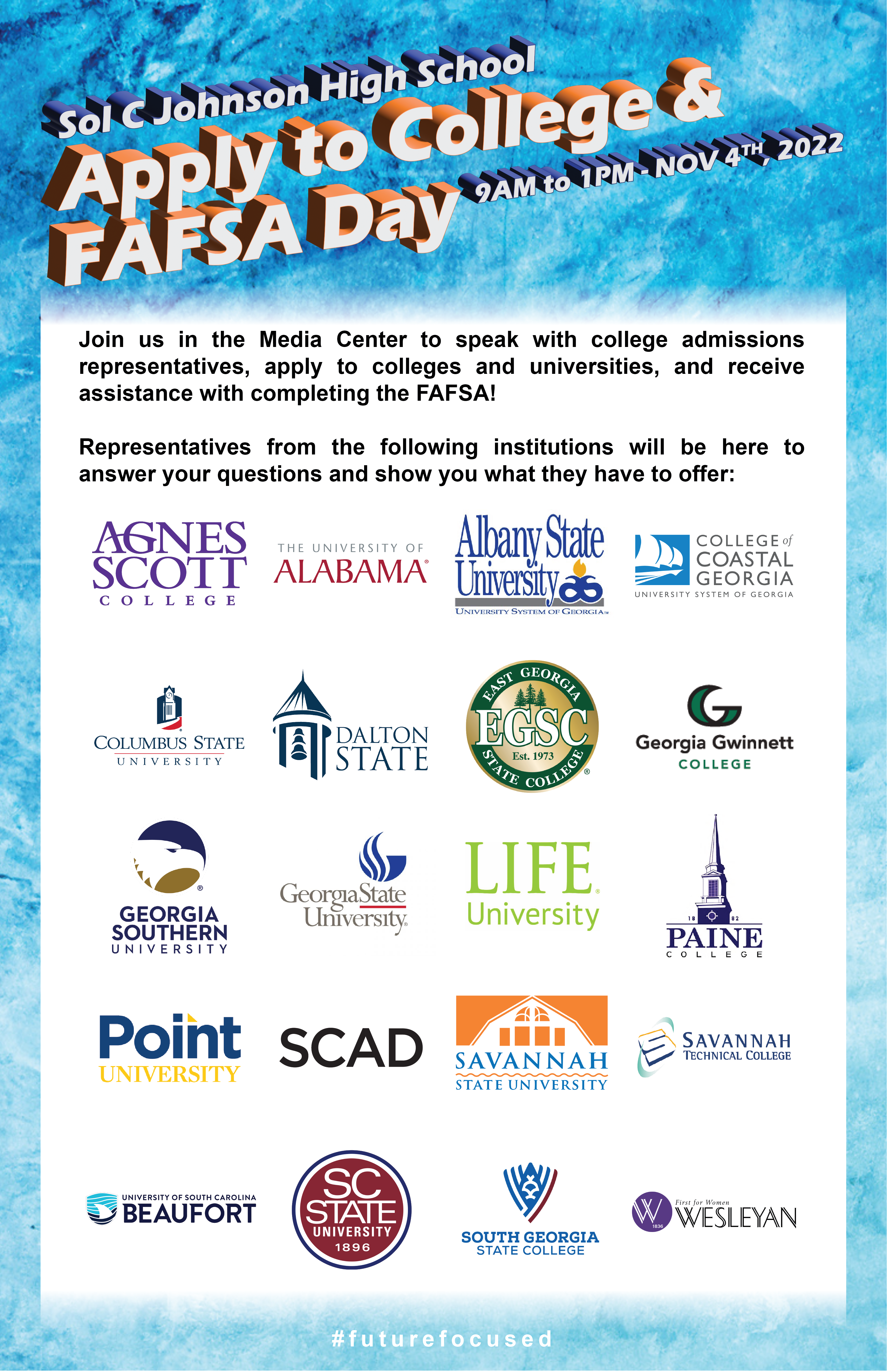 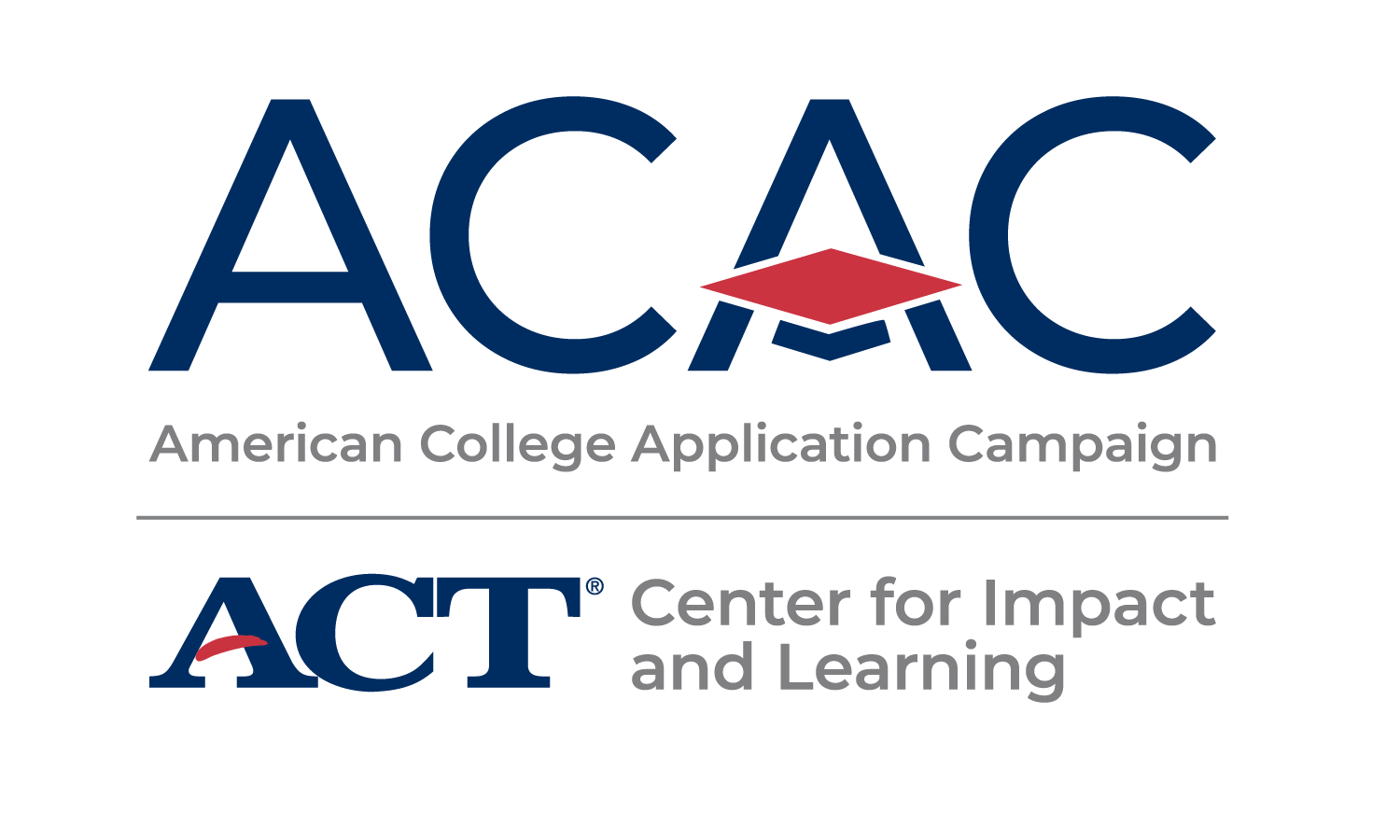 Sol C Johnson High School - Schedule
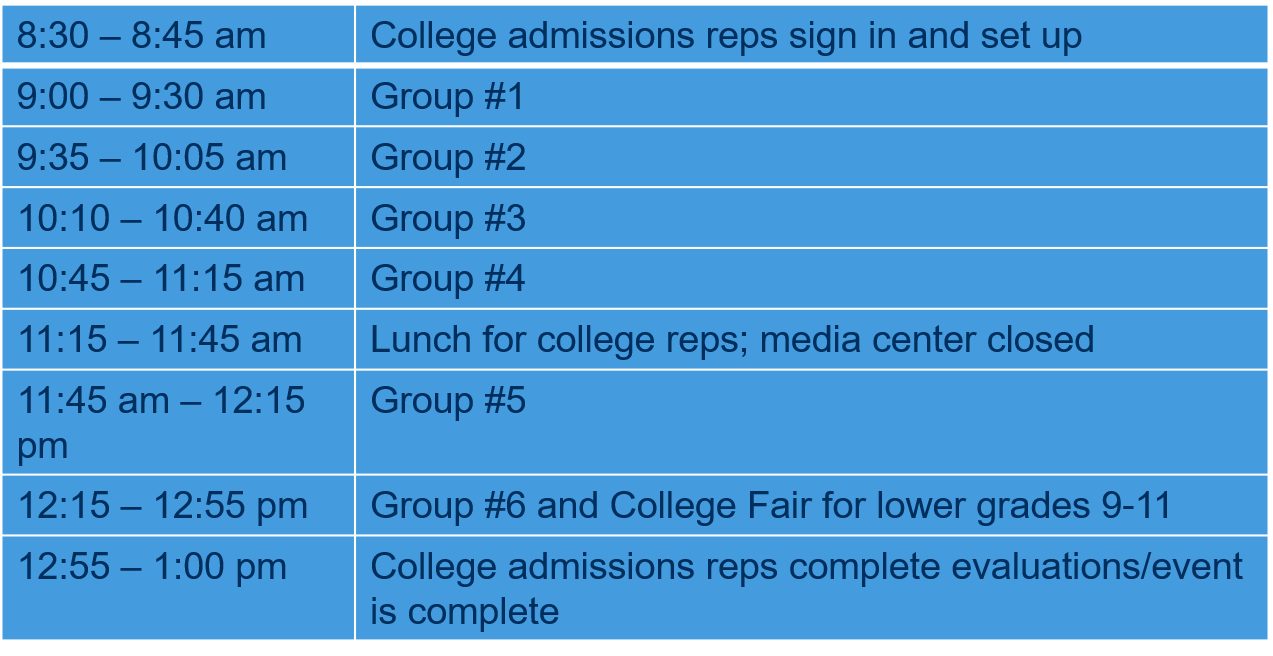 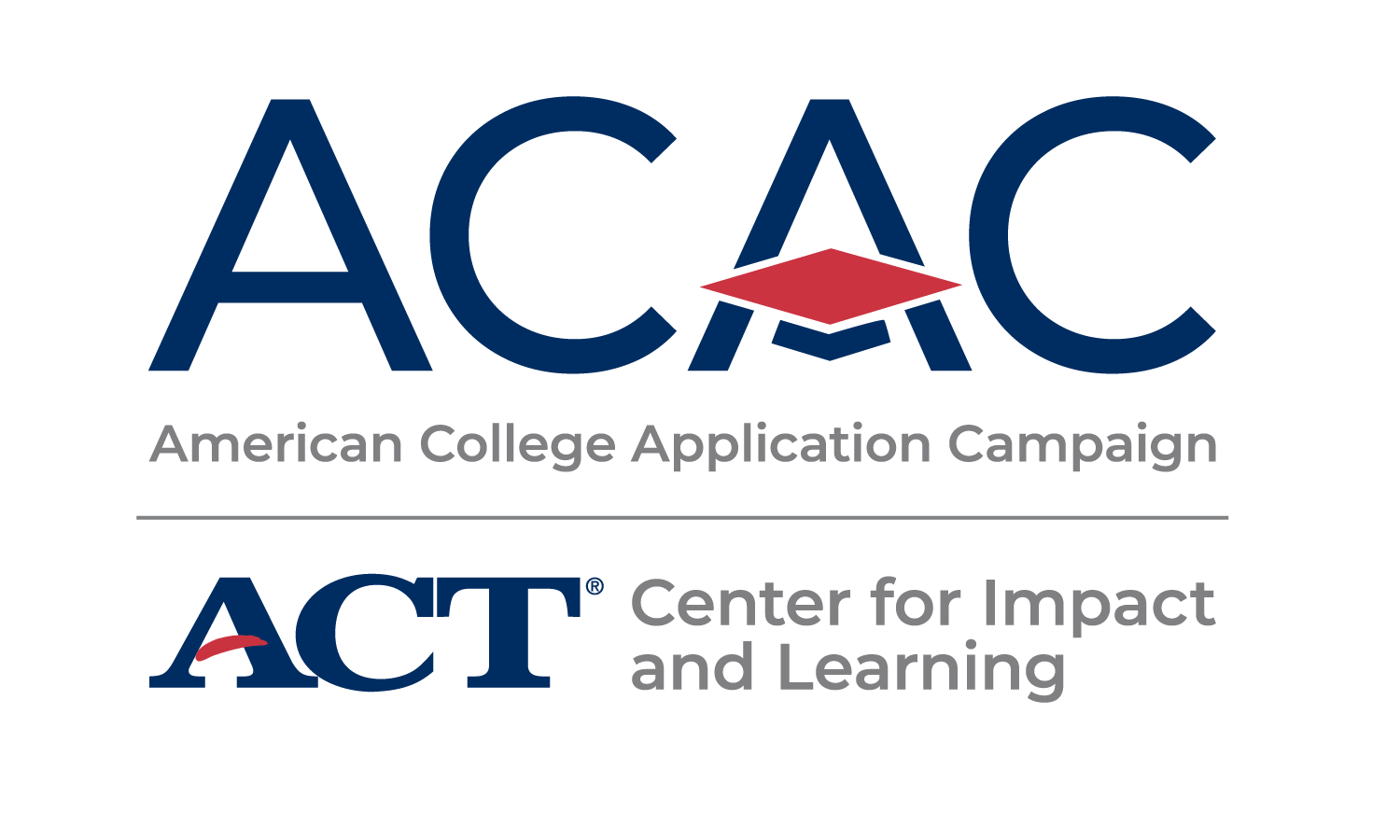 Stay Connected with the American College Application Campaign
Newsletter: https://impactandlearning.act.org/acac/newsletter/ 
Facebook: AmericanCAC
X: @American_CAC

Lisa Sommer KingLisa.King@act.org  

Trevor McCrayTrevor.McCray@act.org
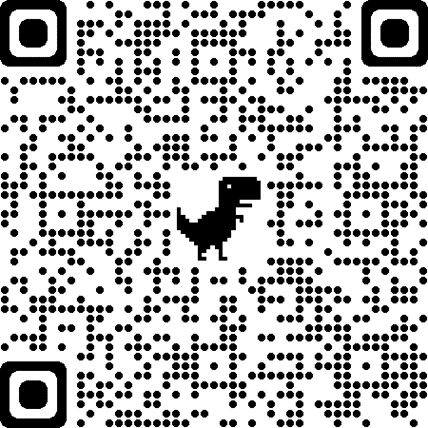